CONNECTSprint 67 reviewSprint 68 planning
May 16, 2019
2
Sprint resource pages
For past sprint, visit: https://connectopensource.atlassian.net/wiki/x/AYC3L

For current sprint, visit:https://connectopensource.atlassian.net/wiki/x/CYEELQ

For complete information on the CONNECT 5.2 release visit: https://connectopensource.atlassian.net/wiki/spaces/CONNECTWIKI/pages/661323804/CONNECT+5.2
3
Sprint 67 themes
Continue Deferred XCAQ development
Importing chain of trust updates
4
Importing chain of trust updates
Implement required updates
Code modifications needed for WAS deployment
Delete certificate functionality
View certificate functionality
Intuitive workflow improvements
5
Deferred XCA development
Implement Adapter for Initiating Gateway Document Query Deferred Response Option
6
CONNECT transition – wiki review
Please review and provide feedback on the following sections:

WebSphere deployment instructions - https://connectopensource.atlassian.net/wiki/spaces/CONNECTWIKI/pages/113311939/Deploying+CONNECT+to+WebSphere+Enterprise+8.5.5.3
WebLogic deployment instructions - https://connectopensource.atlassian.net/wiki/spaces/CONNECTWIKI/pages/113311937/Deploying+CONNECT+to+WebLogic
JBoss EAP 7 deployment  instructions - https://connectopensource.atlassian.net/wiki/spaces/CONNECTWIKI/pages/113311935/Deploying+CONNECT+to+JBoss+EAP7
7
Sprint 68 themes
Complete Deferred XCAQ development
Complete chain of trust updates
Prepare for release testing
8
Agency alerts and input requests
Please provide feedback on items needed for final documentation delivery
9
Partner and Community Support
10
Partner and Community Support
11
Partner and Community Support
Current Partner Supported Platforms in production
12
Partner and Community Support
Supported application servers 
WebLogic 12.1.1
WebSphere 8.5

Supported product versions
5.2.1 – Interoperability Test Platform (ITP) certified
5.1.2
5.0
4.7
4.6 – eHealth Exchange certified
4.5.2
JBoss EAP 7
WildFly 8.x --- Open source application server
13
Questions? – Contact Us
Address:	 Federal Health Architecture Program Management Office			Office of the National Coordinator for Health IT			Department of Health and Human Services
			Capital View Office Building			425 3rd Street SW			Washington, DC 20004
	General	Email:		federal.health@hhs.gov
	Phone:		(202) 573-3700
	Websites:	www.healthit.gov/FHA
			www.max.gov
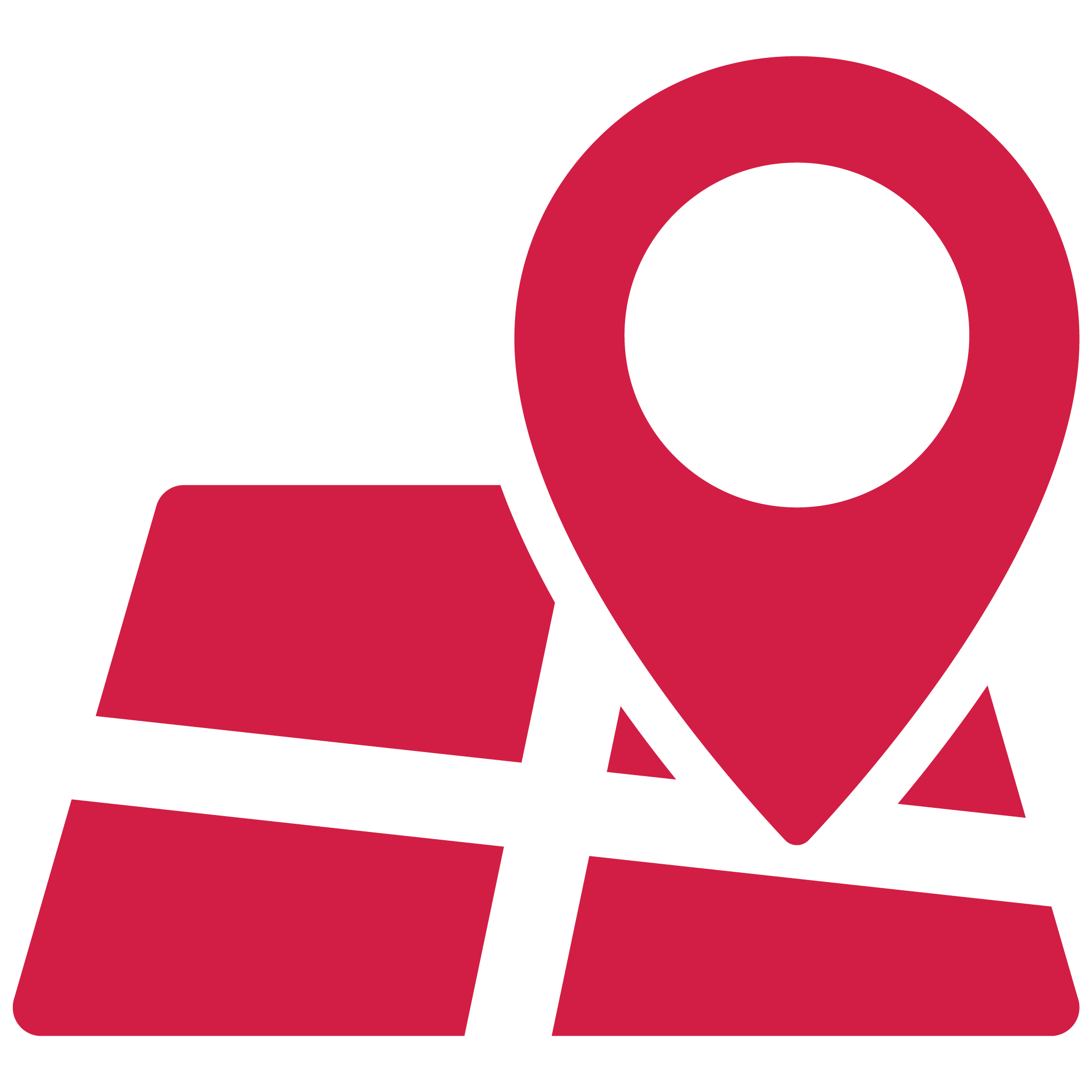 CONNECT ON OUR SOCIAL NETWORKS:
	Twitter.com/onc_fha
	linkedin.com/groups/4526376/profile
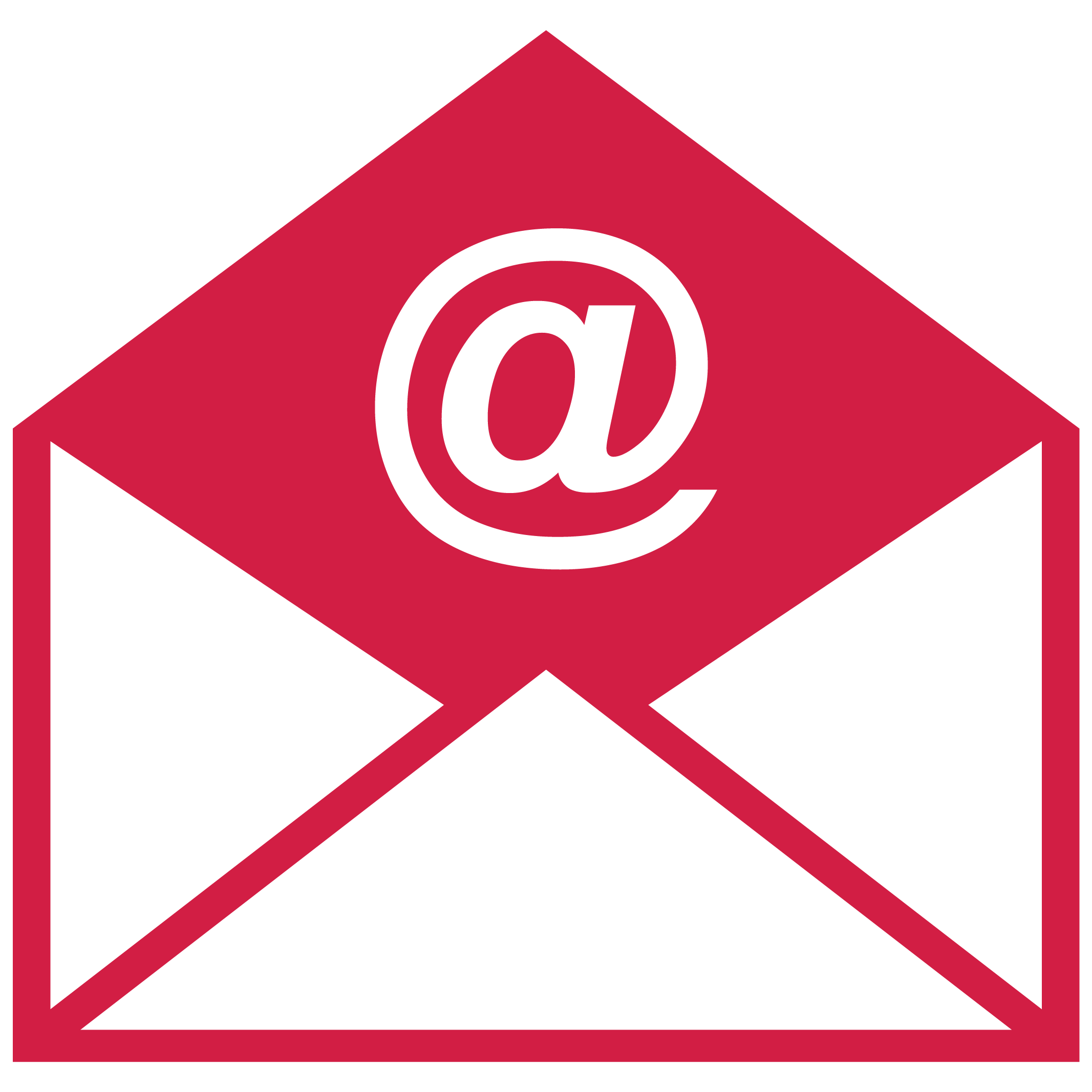 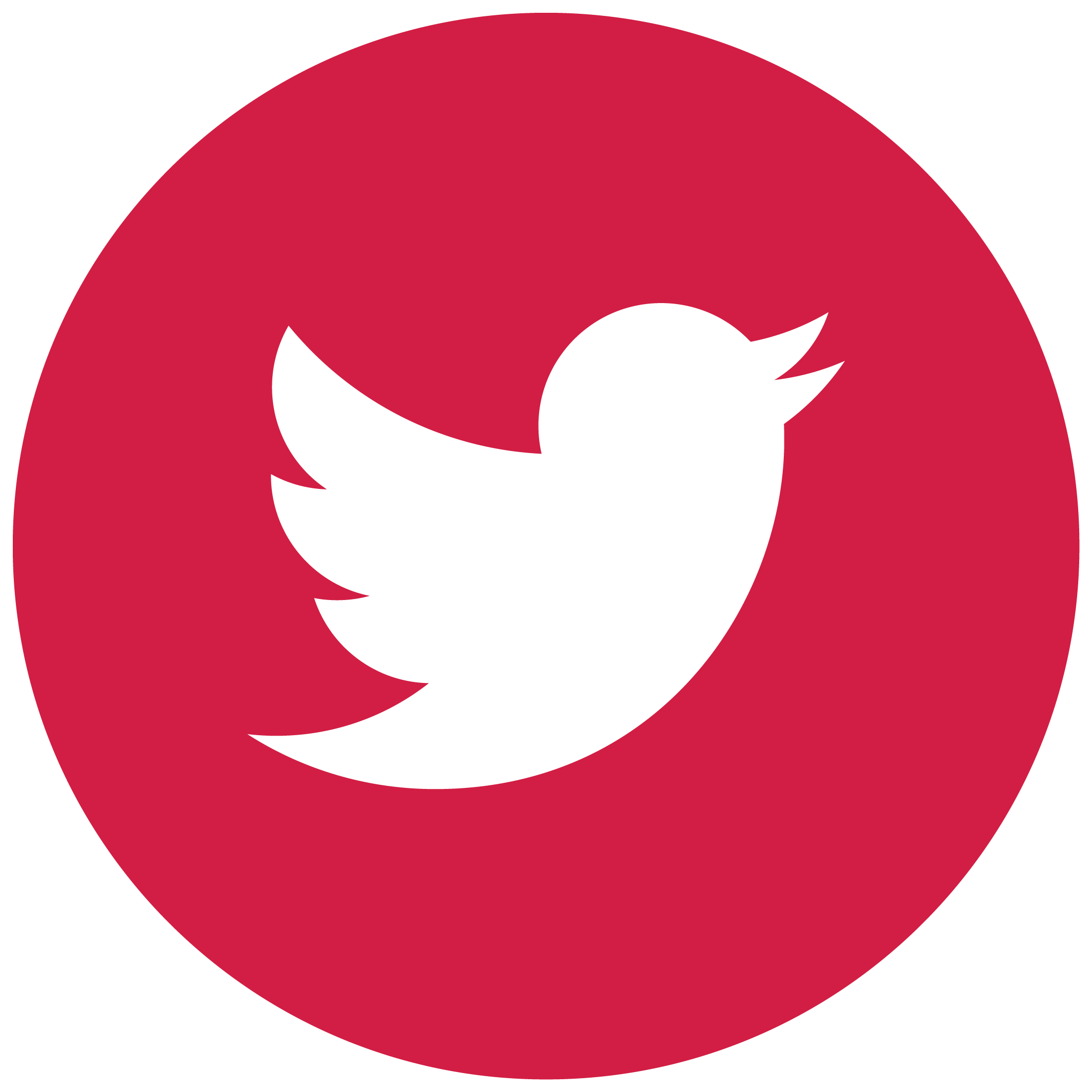 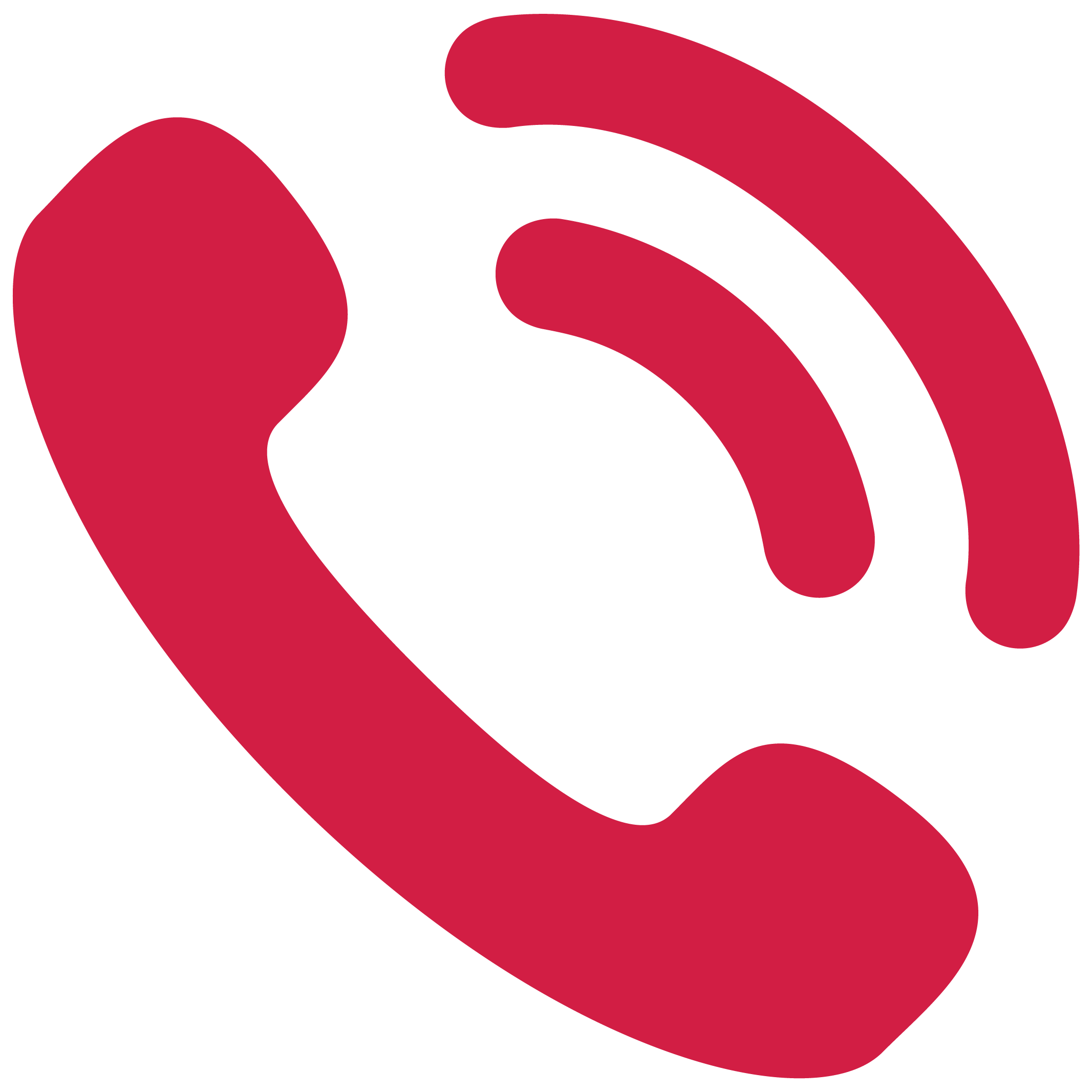 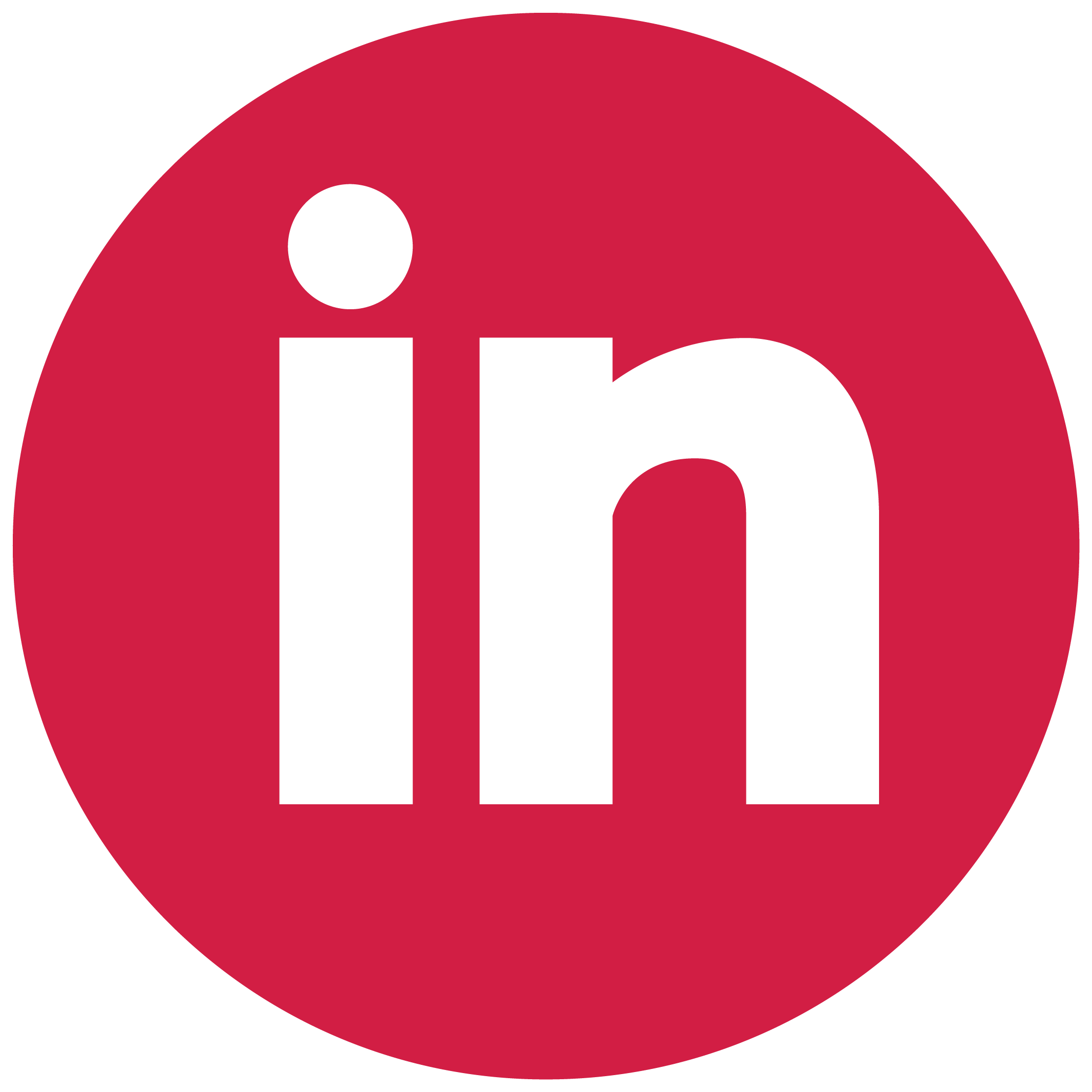 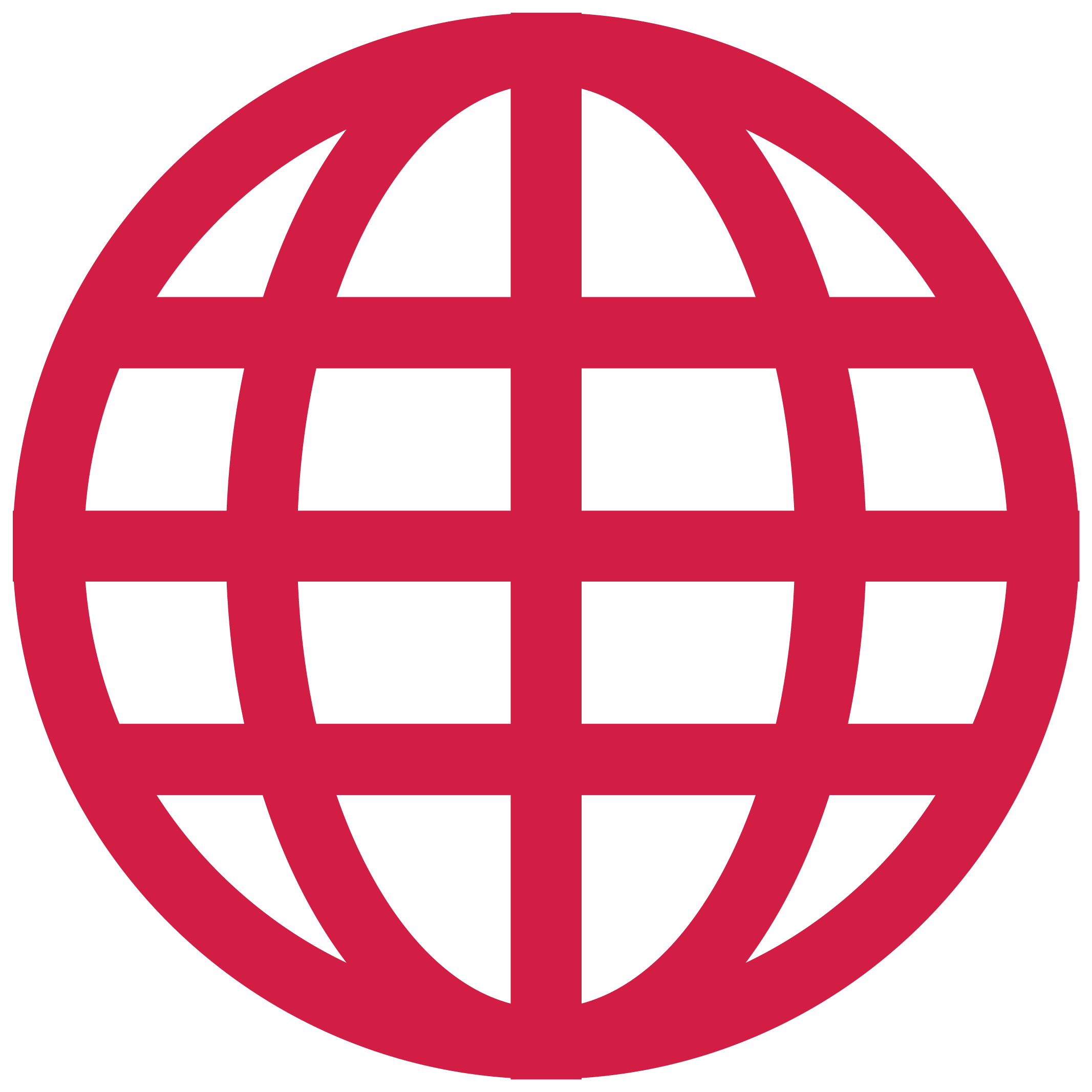 14
THANKS FORCOMING
See you soon
15
CONNECT 5.2  Released!
https://connectopensource.atlassian.net/wiki/x/HABrJw
 
Java 8 (JRE) required for CONNECT 5.2 runtime
eHealth Exchange requiring 2048-bit key size
Only extended versions of Java 7 can support (not publicly available)
AWS migration
Patient Location Query (PLQ)
Document Data Submission (DDS)
Decoupling of Admin GUI web services from the CONNECT core
Admin GUI features - Demo
16
Patient Location Query (PLQ)
Based on IHE ITI-56 - Initiating Gateway queries the Responding Gateway for a list of communities which may have relevant health data about particular patients
Response includes data for all communities identified by the Record Locator Service as possibly having information about the patient
https://connectopensource.atlassian.net/wiki/spaces/CONNECTWIKI/pages/661749761/Patient+Location+Query+PLQ
Responder
Patient Discovery
Communities A … Z
Initiator
Health Data Locator identified
Patient Location Query
Communities A … Z identified
Document Query, Document Retrieve
17
Document Data Submission(DDS)
Based on IHE ITI-42 Register Document - Initiating Gateway submits a set of document metadata to the responding gateway 
Responding gateway can retrieve documents identified in the metadata set
https://connectopensource.atlassian.net/wiki/spaces/CONNECTWIKI/pages/658636823/Document+Data+Submission+DDS
Document Data Submission
Responder
Initiator
Responder initiates Document Retrieve
18
Decoupling the Admin GUI
Admin GUI web services no longer included in CONNECT ear
Admin GUI war file no longer compiled unless profile is active
19
CONNECT 5.2 Demo
Certificate expiration alerts
User Management updated
Cross Query Gateway Client with custom SAML Subject info
Internal endpoint editor GUI
Failure logging GUI
Certificate Chain of trust view
Enhanced Organizational directory view